Пост №1 города-героя Волгограда
Содержание:
История;
Деятельность учреждения;
Прохождение Почетной вахты Памяти; 
Клятва Поста №1;
Знамя Поста №1;
Эмблема Поста №1;
Гимн Поста №1;
Значение.
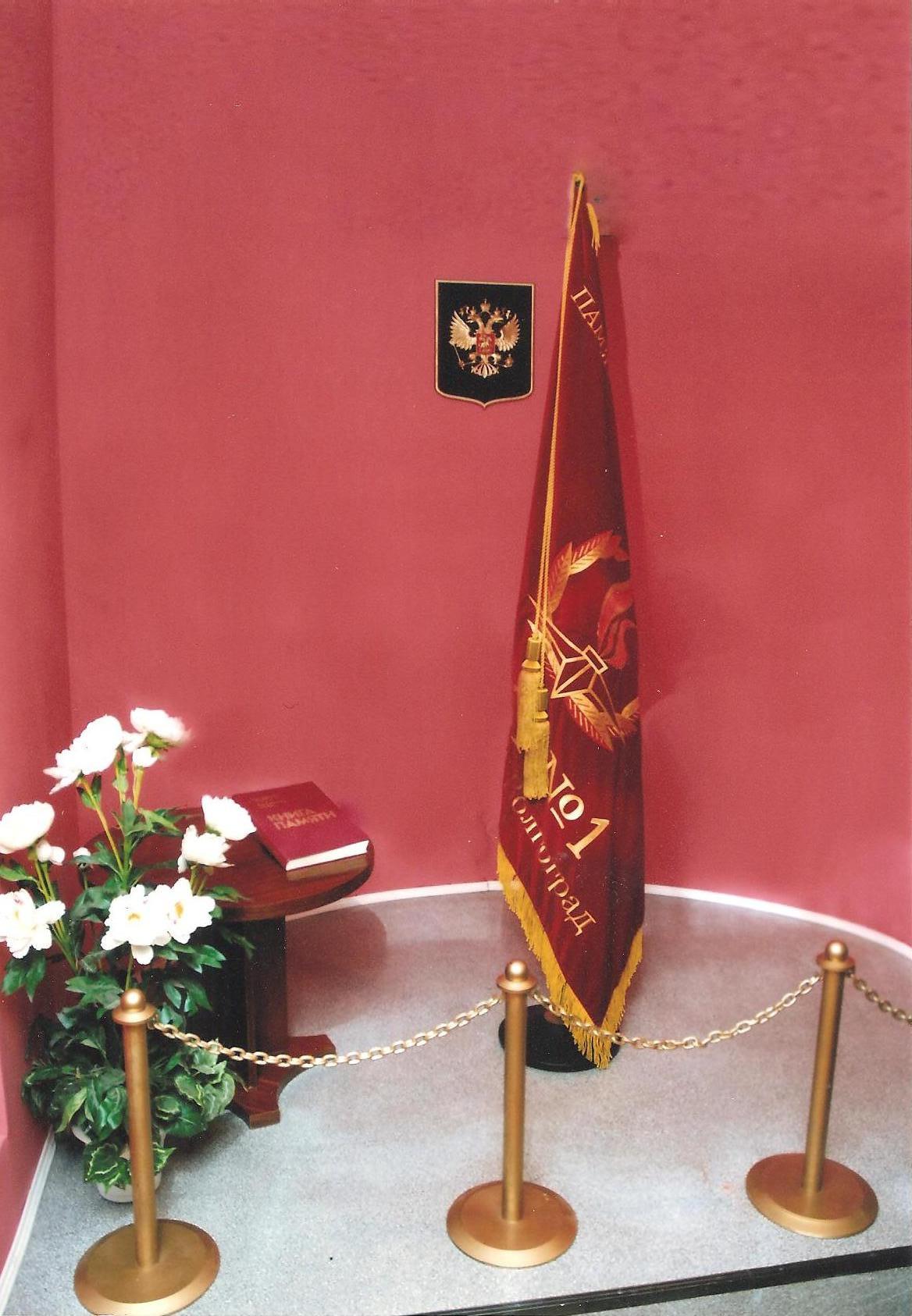 История
Свою историю Пост №1 г. Волгограда ведет с середины 60-х годов. Осенью 1965 года по инициативе Волгоградского горкома комсомола в городе был создан первый в стране Пост №1. 14 ноября 1965 года первые мальчишки заступили на Почетную вахту Памяти у Вечного огня города-героя Волгограда. С 27 апреля 1966г. Пост №1 стал постоянно действующим.
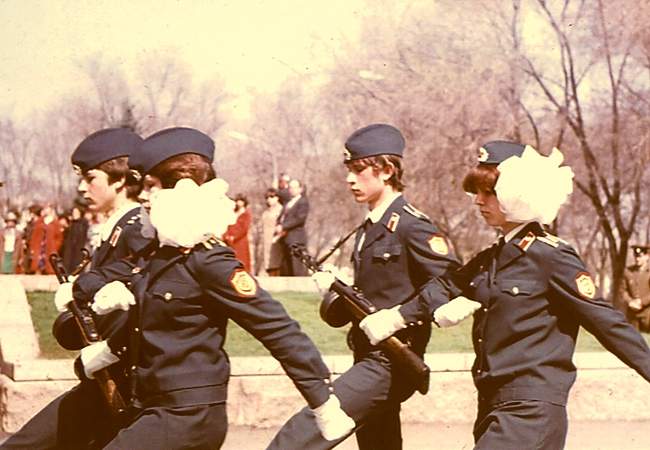 В руках у ребят было настоящее оружие защитников Сталинграда; заступая в Почетный караул на Пост №1, они давали торжественную клятву.

30 августа 1991 года Пост №1 был временно закрыт, и 6 сентября 1999 года возобновил свою работу 	в 	качестве муниципального образовательного 	учреждения Центра 	дополнительного образования детей «Пост №1».
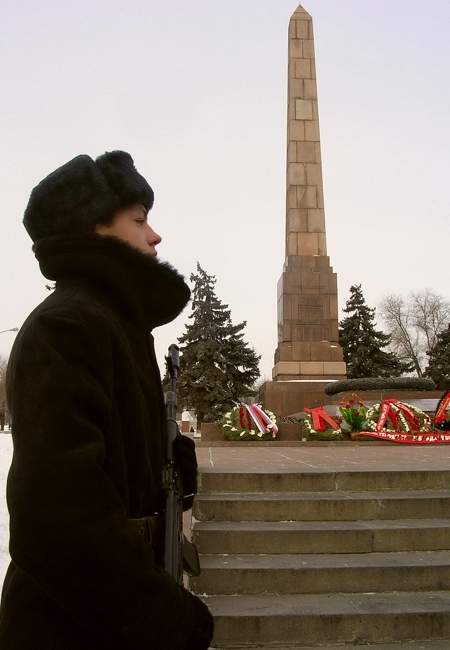 Деятельность учреждения
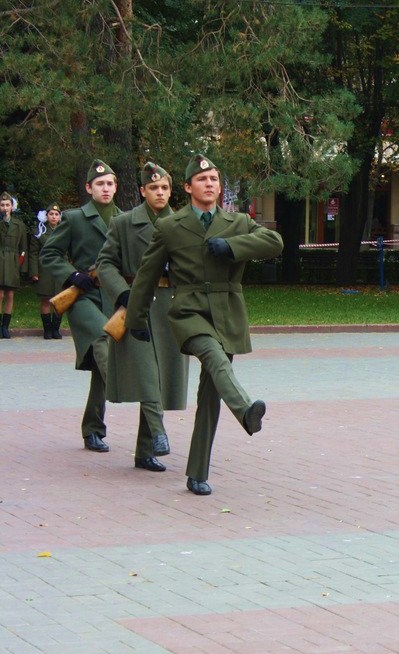 Общая цель деятельности учреждения - формирование и развитие 	личности, обладающей духовными и нравственными качествами гражданина-патриота России.
Приоритетная задача Центра -  организация 	несения Почетной вахты на Посту №1 у Вечного огня города-героя Волгограда.
Прохождение Почетной вахты Памяти
Участниками несения Почетной вахты Памяти являются лучшие обучающиеся образовательных учреждений города. Из них формируется Почетный караул в составе 45 человек, которые несут вахту Памяти 10 дней.
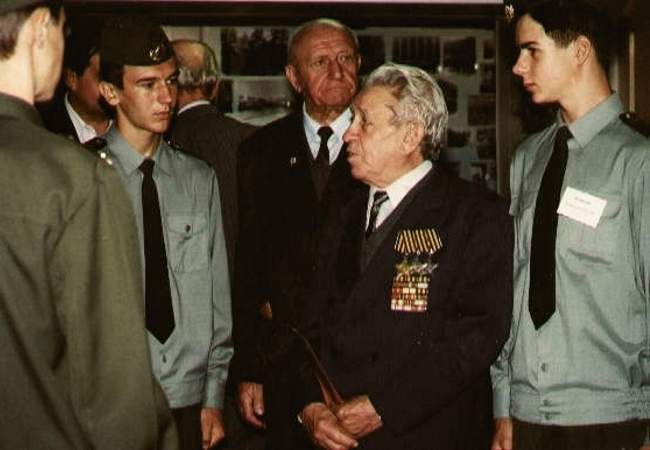 Более 200 тысяч волгоградцев прошли школу Поста за это время, став взрослее и мудрее, поверив в то, что они действительно выполняют нужное для своей Родины дело.







Волгоградцы привыкли видеть часовых Поста №1 в любую погоду на своем месте и гордятся, что здесь сохраняются традиции и ритуалы, достойные героической истории Царицына – Сталинграда – Волгограда. И так – почти 40 лет.
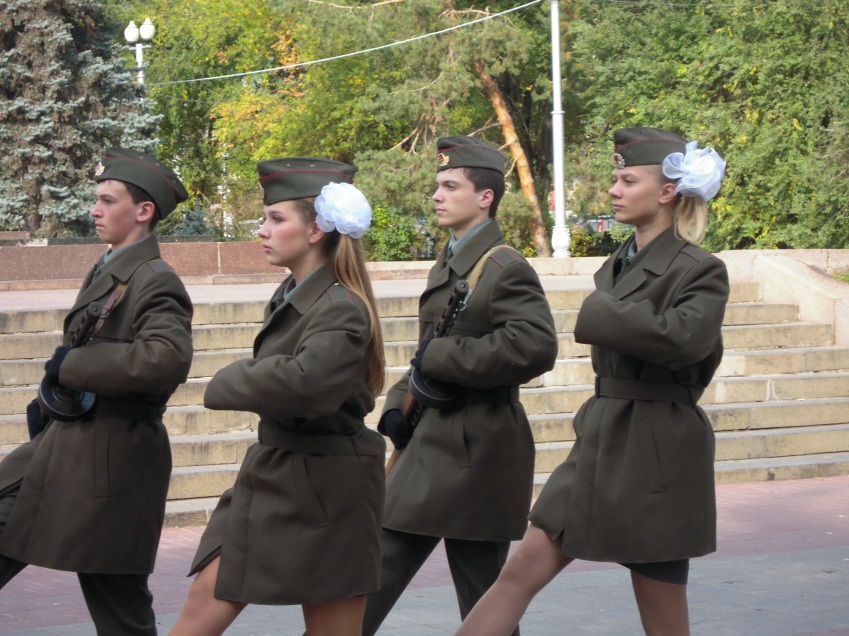 Клятва Поста №1
На Посту №1 часовой принимает клятву. Торжественно и строго звучат её слова:
"Заступая в Почетный караул на Пост №1 у Вечного огня города – героя Волгограда, клянусь свято хранить память о тех, кто отдал жизнь за мою Родину.
Клянусь!
Клянусь мужественно, как подобает достойному сыну России, охранять их покой.
Клянусь!
Клянусь крепко держать оружие наших дедов – защитников Сталинграда.
Клянусь!
Если же я нарушу эту клятву, пусть меня постигнет суровое осуждение товарищей и презрение волгоградцев.
Клянусь! Клянусь! Клянусь!"
Знамя Поста №1
6 сентября 1999 года состоялась торжественная 	церемония вручения главой администрации города-героя 	Волгограда Знамени Поста №1 на площади Павших борцов у Вечного огня в присутствии ветеранов Великой Отечественной войны и гостей.
В центре полотнища помещены эмблема и девиз Поста №1 «Памяти 	павших будьте достойны!».
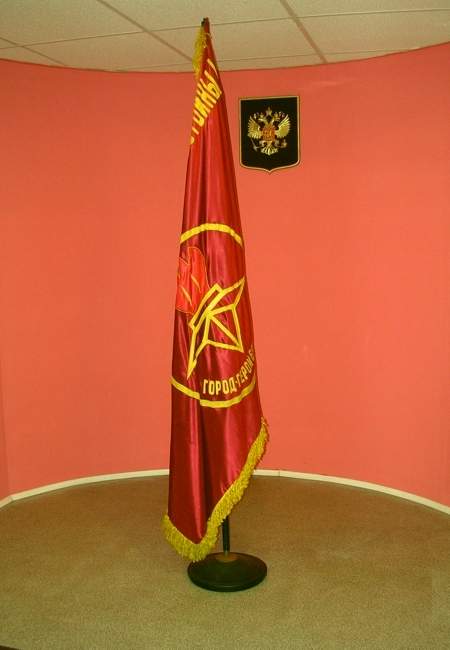 Знамя Поста №1 находится в знаменном зале в специально оборудованной нише. У Знамени ежедневно выставляется часовой из личного состава Почетного караула. При входе в знаменный зал каждый постовец отдает воинское приветствие Знамени. Вынос Знамени осуществляет знаменная группа во время проведения митингов, парадов и торжественной смены школ на Посту №1.
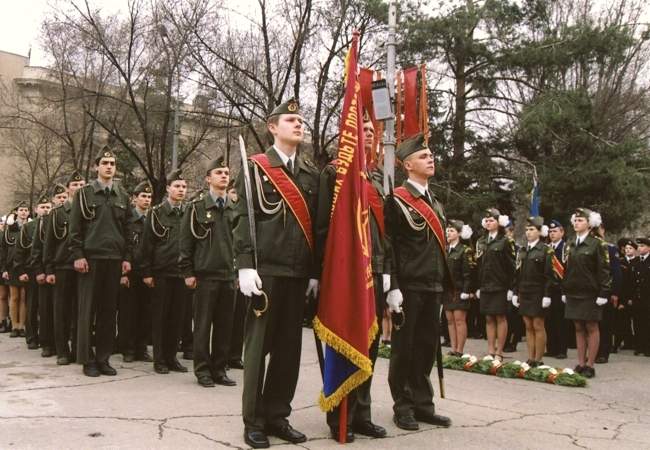 Эмблема Поста №1
Эмблемой Поста №1 является символическое изображение Вечного огня на братской могиле на площади Павших борцов города-героя Волгограда, увенчанного лавровыми ветвями.
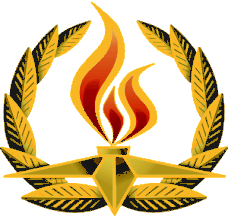 Эмблема помещается в центре полотнища Знамени Поста №1, флага Поста №1, является элементом формы постовца, а также изображена на печати  официальных 	бланках учреждения.
Гимн Поста №1
Гимн Поста №1 написан в ноябре 1999 года. Автор - Мария Дремлюга, пресс-секретарь Почетного караула МОУ СОШ № 96 Дзержинского района г.Волгограда. 
Исполняется при проведении всех торжественных ритуалов на Посту №1, смене школ города на Посту №1, открытии и закрытии смены оборонно-спортивного лагеря «Постовец».
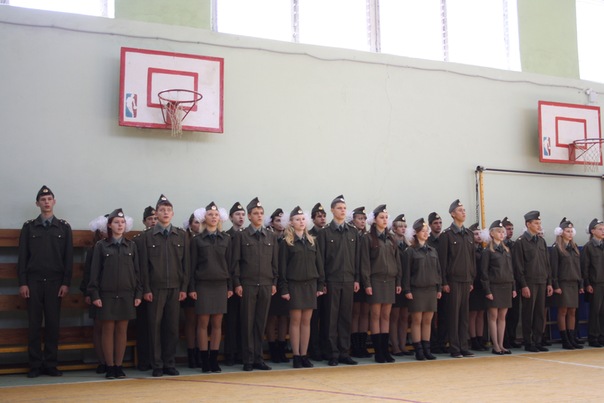 ГИМН ПОСТА №1 г. ВОЛГОГРАДА
1. Горит огонь великий, 
Огонь великой славы. 
Мир смотрит многоликий 
На царственный гранит. 
А рядом с автоматом 
Спокойный и застывший, 
Не дрогнувший и преданный 
Здесь часовой стоит.
2. Мы маршем прошагаем 
Через огонь священный, 
Мы клятву не нарушим 
И у огня замрём. 
Пусть годы пронесутся, 
Назад им не вернуться, 
Но будет вечен этот Пост 
У вечного огня.
3. Ведь небо не погаснет, 
Ведь не увянут розы. 
И помнят не напрасно 
Погибших имена. 
Мы смотрим в это пламя, 
Храня святую память. 
Мы часовые вечные 
У вечного огня.
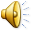 Значение Поста №1
В жизни многих из нас Пост №1 сыграл решающую роль, помог осознать себя и свое место в жизни. За один учебный год более 1500 учащихся проходят службу на Посту №1. Данная деятельность полностью построена на принципах равноправия, доверия, уважения.
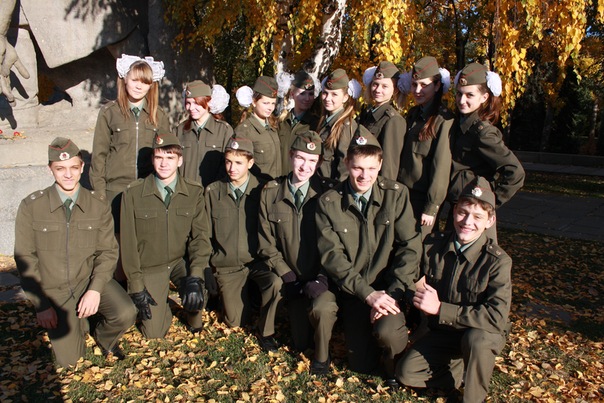 За 10 дней многие переосмыслили жизненные приоритеты, поняли вещи, о которых раньше не задумывались. Несение Почетной Вахты Памяти – это честь и гордость для каждого школьника.
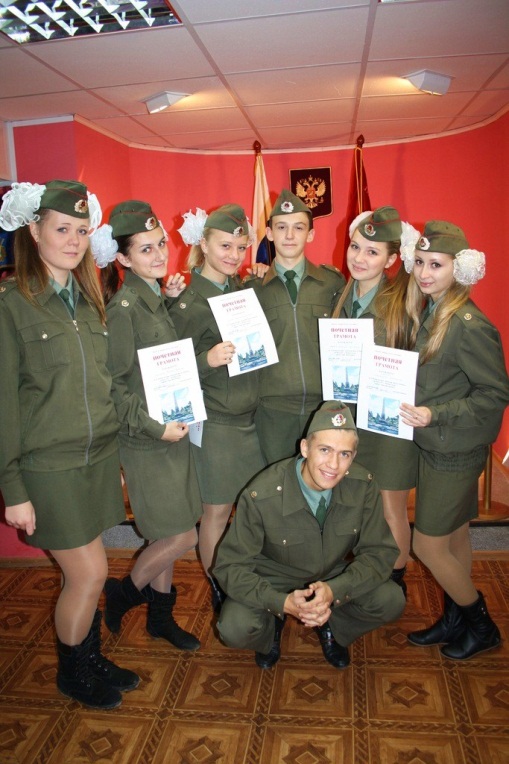 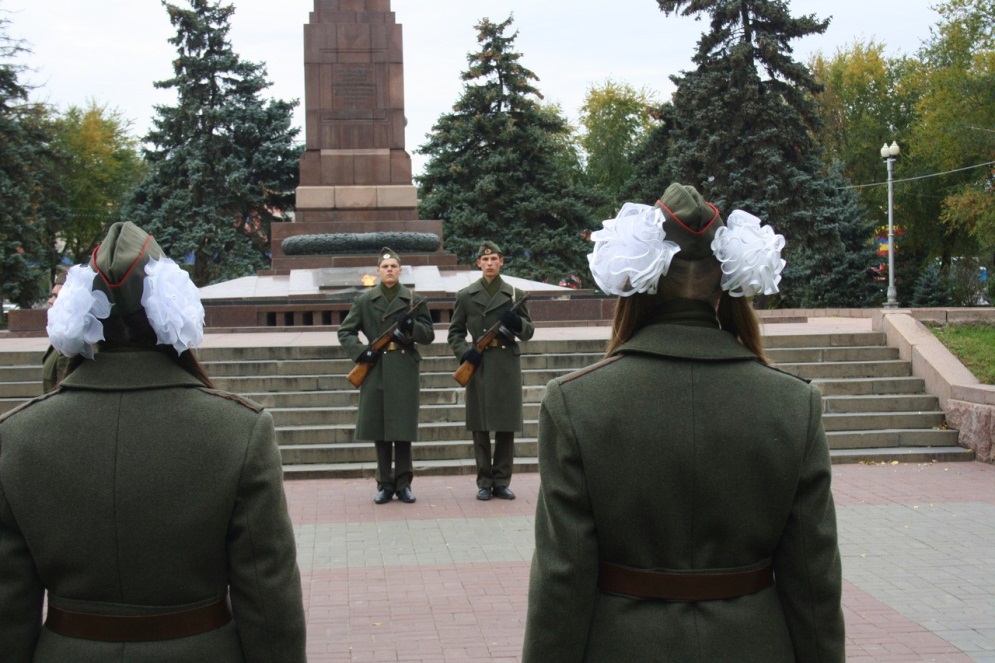 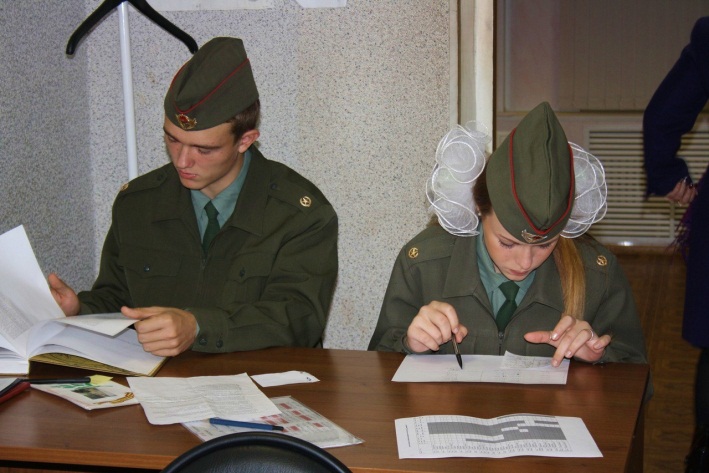 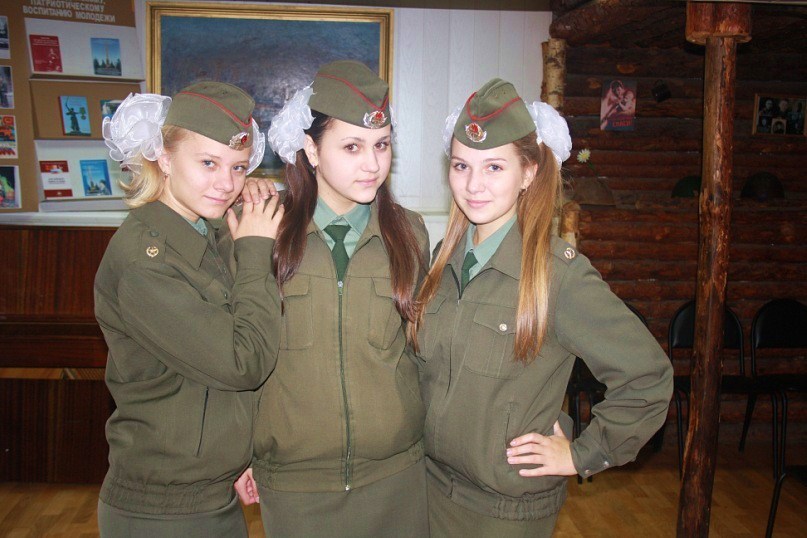 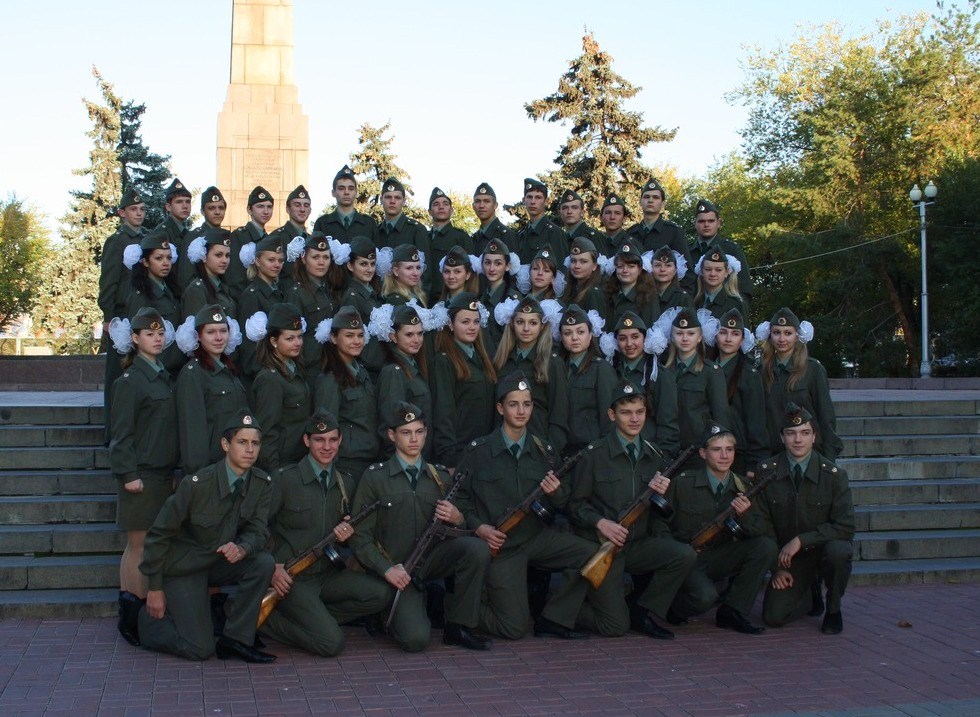